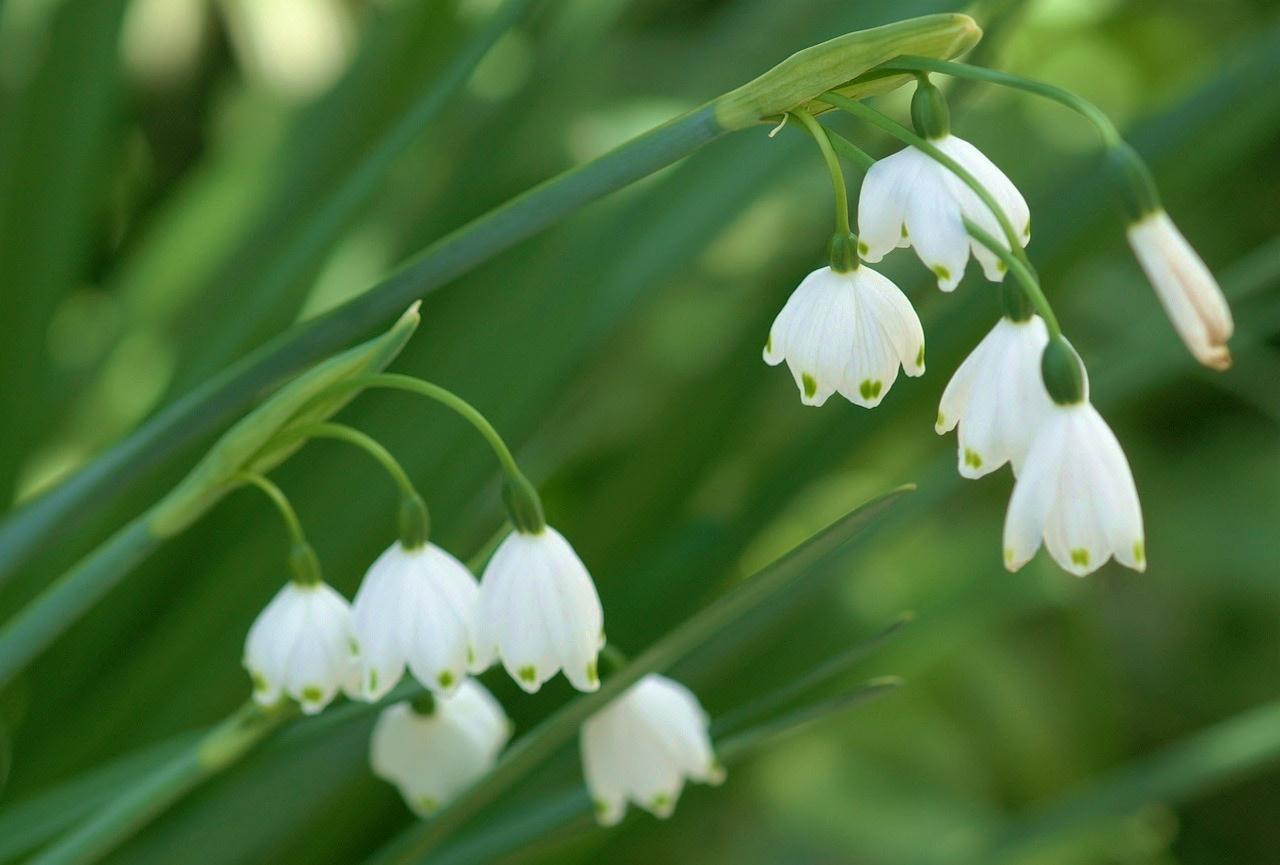 宮崎在宅医会学術講演会
～在宅医療の実践～
日時：2018年5月19日（土）　学術講演会　14:30～
 会場：シェラトン・グランデ・オーシャンリゾート　
　　 　3階 コンベンションセンター「瑞洋」　宮崎市山崎町浜山TEL　0985-21-1133
✿多職種の方々の多数のご参加もお待ちしております✿
【日本医師会生涯教育講座】　
CC13：医療と介護および福祉の連携：1単位　CC80：在宅医療：0.5単位
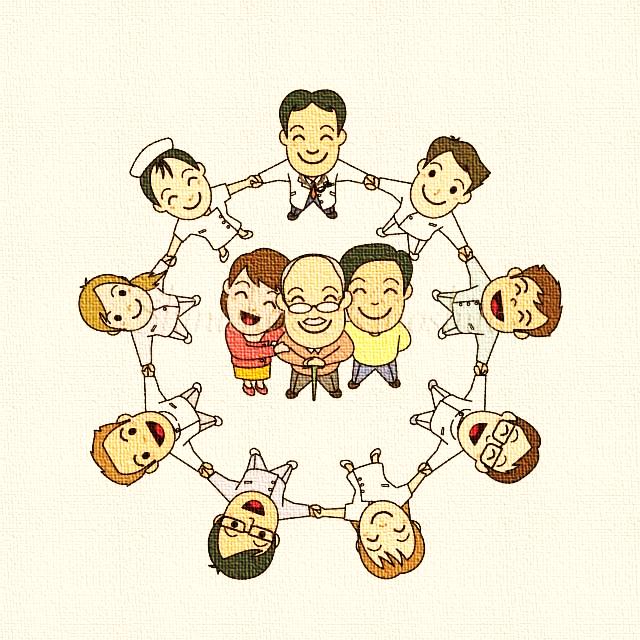 講演1
14：30-15：10
座長：医療法人将優会　クリニックうしたに
                                                     院長　牛谷　義秀　 先生
「認知症の人と家族にやさしい、予防から始める
　　　　　多職種協働での取り組み：『久留米モデル』」
演者：久留米大学医学部　神経精神医学講座　　
　　　　　　　　　　　　　　　　　　　　准教授　小路　純央　先生
講演2
15：15-16：15
座長：医療法人千春会　外山内科神経内科医院　
　　　　　　　　　　　　　　　　　　　　　　院長　外山　博一　 先生
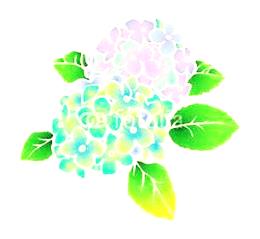 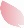 「在宅点数丸わかり！〜レセプト道場in宮崎〜　」
演者：医療法人桜野診療所さくらのクリニック 
　　　　　　　　　　　　　 　　　　　　　　  院長　鷺坂　英輝　 先生
※当日は情報交換の場（多職種交流の場）を設けさせていただいております。
共催　　宮崎市郡在宅医会（通称：宮崎在宅ドクターネット）・武田薬品工業株式会社
お問合せは宮崎市郡医師会病院地域連携室0985-24-9119まで